Badging Focus Group
Sep 30th, 2014
2:30 PM - 3:20 PM
Eastern Time
Meeting Room W109A/B
[Speaker Notes: Badging is an increasingly important way to demonstrate professional activity within a community and professional network. Badges have the potential to motivate and validate incremental growth along a learning path. At this session, we will learn from recent EDUCAUSE badge earners about their experiences with badging. Specifically, we want to discover how badges have impacted your professional portfolios and career development plans. This session is open to all, but especially to those who have earned an EDUCAUSE badge in 2014.

http://www.educause.edu/annual-conference/2014/badging-focus-group]
Badging Focus Group
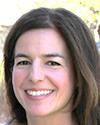 Veronica Diaz, Director of Online Programs, EDUCAUSE and Associate Director, EDUCAUSE Learning Initiative (ELI) 




Tracy Petrillo, Chief Learning Officer, EDUCAUSE




Sondra Smith, Director of Special Projects, EDUCAUSE
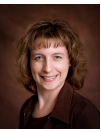 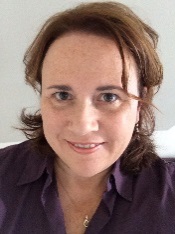 EDUCAUSE Digital Badging Program
Community Service*


Communications


Leadership Development & Awards Program


Subject Matter Expert*


*Sample badges, incomplete listing
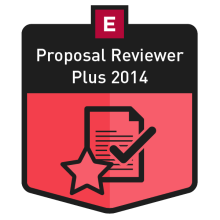 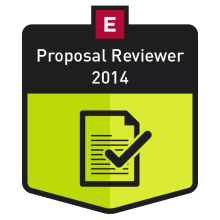 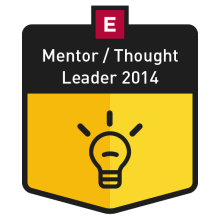 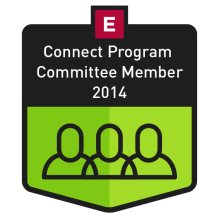 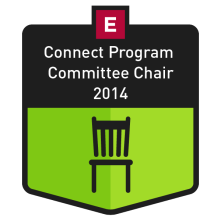 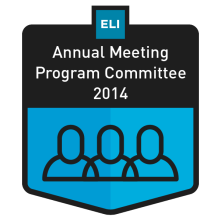 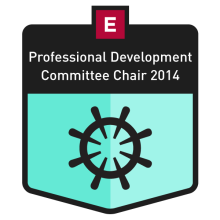 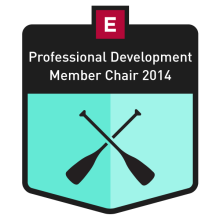 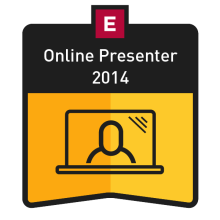 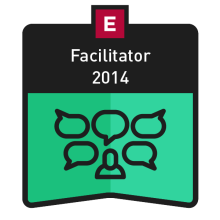 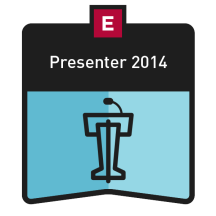 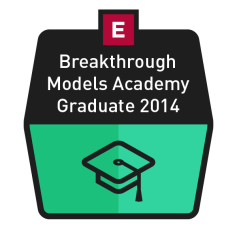 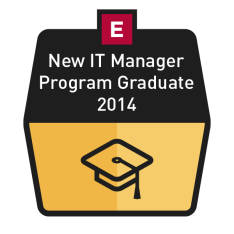 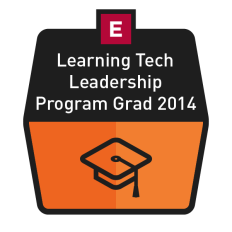 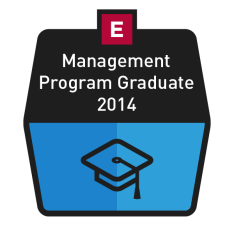 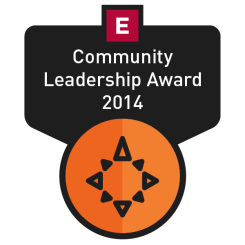 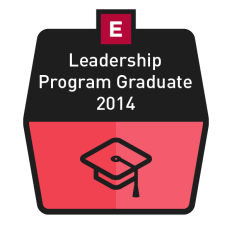 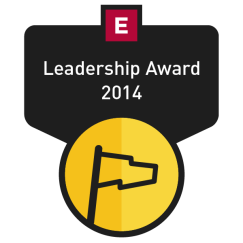 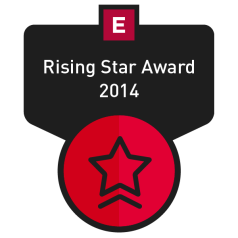 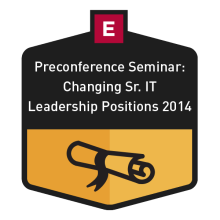 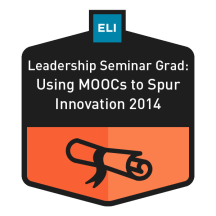 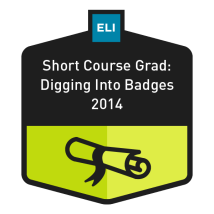 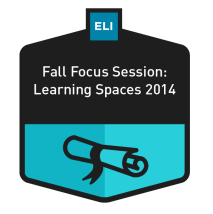 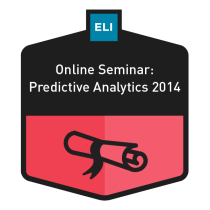 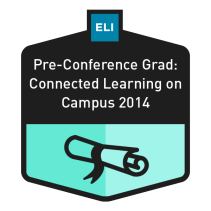 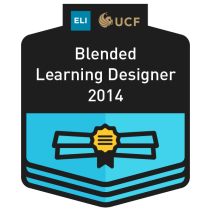 [Speaker Notes: The digital badging program is an outgrowth of the badging pilot initiative launched in 2013. Badges are a highly visible way for EDUCAUSE to recognize and celebrate community members’ contributions and digitally document professional engagement. 

Community Service badges recognize program and advisory committees, proposal reviewers, and those who serve as mentors or thought leaders.  

Communications badges recognize presenters, online presenters, and Connect facilitators. 

Leadership badges recognize EDUCAUSE Award Program recipients or those who complete any of five Institute Programs.

Subject Matter Expert badges acknowledge those who have engaged in professional development through online events or the pre-conference program. In future phases, we plan to evolve toward credentials related to skill and knowledge acquisition.

So far this year, we’ve issued 1,876 badges and we’re not done yet!]
EDUCAUSE Digital Badging Program
2014 Badges Issued by Category 
January 1 – September 24, 2014 (n=1,876)
EDUCAUSE Digital Badging Program
2014 Duplicate Badge Earners (n=140)
EDUCAUSE Digital Badging Program
Badge Activity: Social Networks
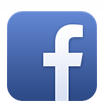 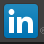 EDUCAUSE Digital Badging Program
Community Service*


Communications


Leadership Development & Awards Program


Subject Matter Expert*


*Sample badges, incomplete listing
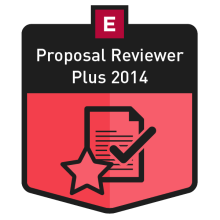 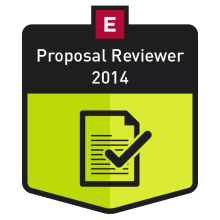 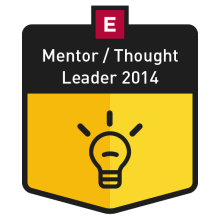 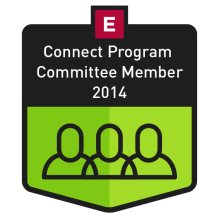 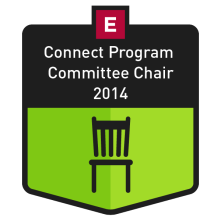 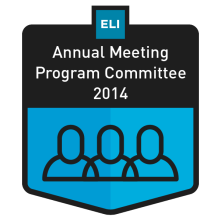 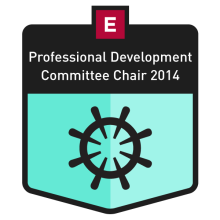 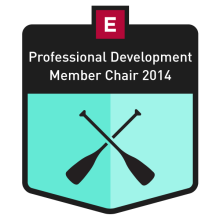 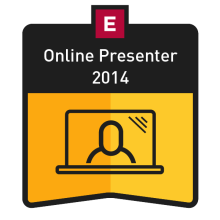 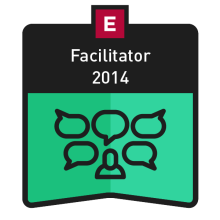 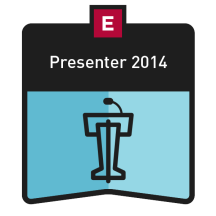 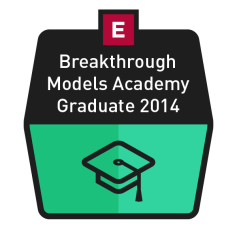 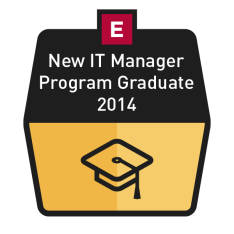 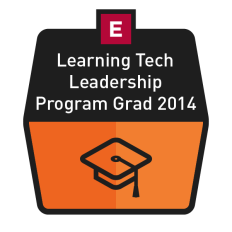 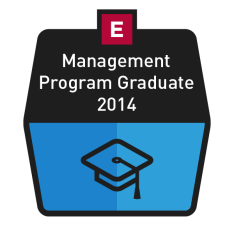 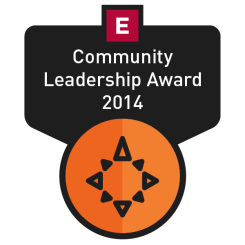 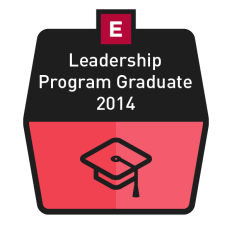 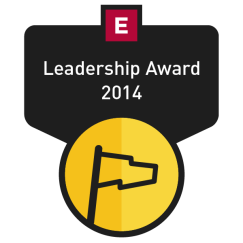 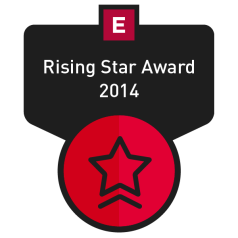 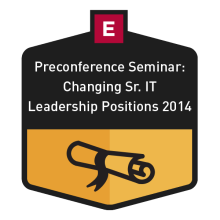 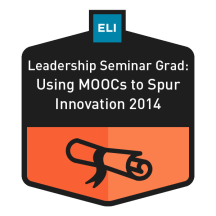 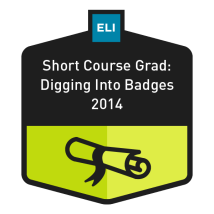 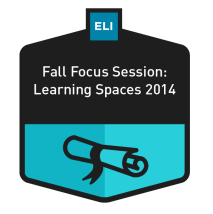 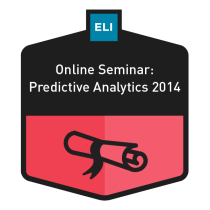 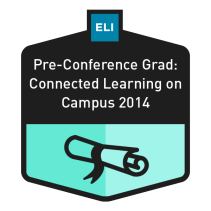 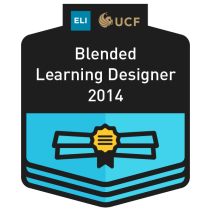 EDUCAUSE Focus Group: Digital Badging
Access the Google Form to participatein each question at:http://tinyurl.com/2014-badging-focus-group
EDUCAUSE Focus Group: Digital Badging

Question 1
Where have you publicly displayed or shared the EDUCAUSE badges that you earned in 2014?
EDUCAUSE Focus Group: Digital Badging

Question 2
Given what you know about the EDUCAUSE digital badge program, what category is currently most beneficial for your career portfolio? Why?
EDUCAUSE Focus Group: Digital Badging

Question 3
Given what you know about the EDUCAUSE digital badge program, what category is currently least beneficial for your career portfolio? Why?
EDUCAUSE Focus Group: Digital Badging

Question 4
Given what you know about the EDUCAUSE badge program, what badge is missing that would add value to your career portfolio?
EDUCAUSE Focus Group: Digital Badging

Question 5
In 2015, EDUCAUSE Management Institute Program will be developed into an online option. What current competencies/skills are critical for higher education IT managers that would be most valuable to badge?
EDUCAUSE Focus Group: Digital Badging
Please send any additional input on the program to:           badging@educause.edu
Badging Resources
Badging to Support Professional Development and Career Building 
http://www.educause.edu/annual-conference/2014/badging-support-professional-development-and-career-building (streamed session archive)
 
7 Things You Should Know About Badging for Professional Development
http://www.educause.edu/library/resources/7-things-you-should-know-about-badging-professional-development 

EDUCAUSE Badging Resource Library
 http://www.educause.edu/library/badges 

Microcredentials and Badging Constituent Group
http://www.educause.edu/discuss/information-technology-management-and-leadership/microcredentials-and-badges-constituent-group 

EDUCAUSE Badging Program 
http://www.educause.edu/badging